Ясли-сад
«Кораблик»
Постановка звуков [Л], [Л’]
25.01.2022г.                      Подготовила: учитель-логопед Айтпаева Д.М.
Звук [Л]
Артикуляция звука [Л]
✏️Постановка звука [Л] начинается с артикуляции, т.е. должно быть выработано правильное положение органов артикуляционного аппарата.
Артикуляция произношения:
✔️При произношении звука [Л] губы принимают положение следующего гласного звука;
✔️Зубы не соприкасаются. Расстояние между нижними и верхними резцами – 2-4 мм.; 
✔️Кончик языка поднят и прижат к основанию верхних зубов (также он может упираться в десны над ними);
✔️Между коренными зубами и боковыми краями языка остается щель для прохода струи воздуха.
✔️Корневая часть языка приподнята и оттягивается назад. Посередине образуется ложкообразная вдавленность;
✔️Голосовые связки сомкнуты, дрожат.
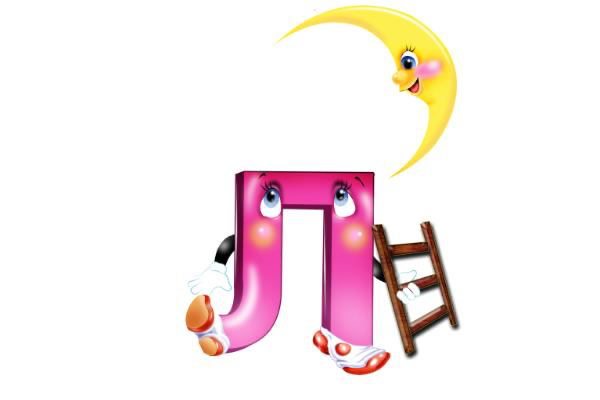 Артикуляционная гимнастика
Артикуляционная гимнастика для постановки [Л]
✏️Постановка звука [л] проходит поэтапно. Используются следующие упражнения: (повтор каждого упражнения 5-7 раз)
✔️«Гамак». Кончик языка упирается в передние резцы верхнего ряда зубов. Язык нужно прогнуть таким образом, чтобы по форме он напоминал гамак. Считаем до 5 секунд и расслабляем его;
✔️«Вкуснятина». Язык широкий, нужно облизывать им верхнюю губу вверх-вниз. Важно, чтобы нижняя челюсть и губа оставались неподвижными; 
✔️«Индюк». Язык нужно сделать широким, нужно повторять те же движения, что и в упражнении «Вкуснятина», но быстрее. При этом нужно говорить «бл-бл-бл-бл»;
✔️«Качели». Нужно широко улыбнуться, открыв при этом рот. Кончик языка по очереди упирается то в верхние, то в нижние зубы.
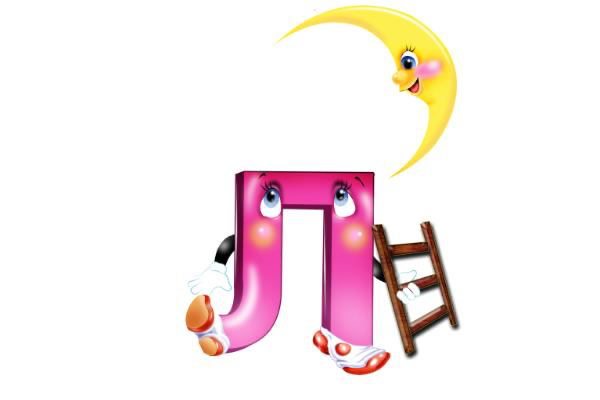 Постановка звука [Л]
Постановка звука Л

✏️Постановка от межзубного звука. Этот способ наиболее удобен и универсален и подходит даже для тех детей, у которых выраженные проблемы с подъемом языка вверх. Ребёнок тянет гласный звук «ы-ы-ы» или «а-а-а» и просовывает кончик языка между зубами и чуть прикусывает его. При этом должен получиться звук [л]. Автоматизируем такой звук в обратных слогах (типа АЛ, ОЛ…).  Когда звук будет получаться хорошо в простых словах (мал, бал, осёл), можно попробовать перевести артикуляцию за зубы, а можно не переводить, если язык высовывается не сильно. Обычно по мере автоматизации, дети сами переводят артикуляцию за зубы;
✏️Ребенок тянет гласный «а-а-а». Предлагается одновременно с этим кончиком языка стучать о внутреннюю поверхность верхних резцов. Автоматизация начинается с обратных слогов (именно со слога ал).
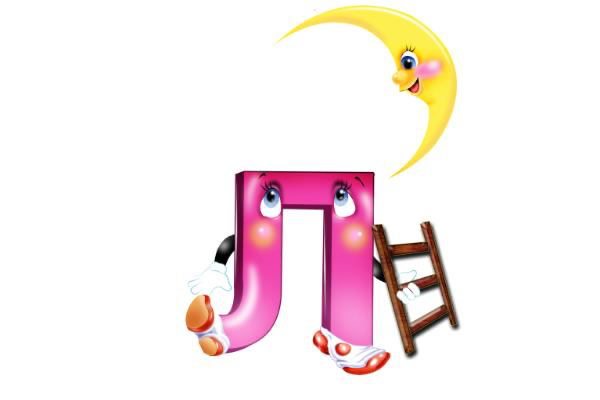 Тяни звук [Л] вместе с самолётиком ✔️
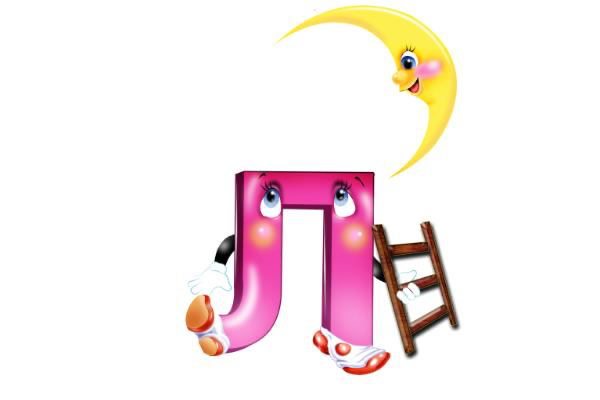 Пальчиком обведи пунктирную линию и произнеси звук [Л]
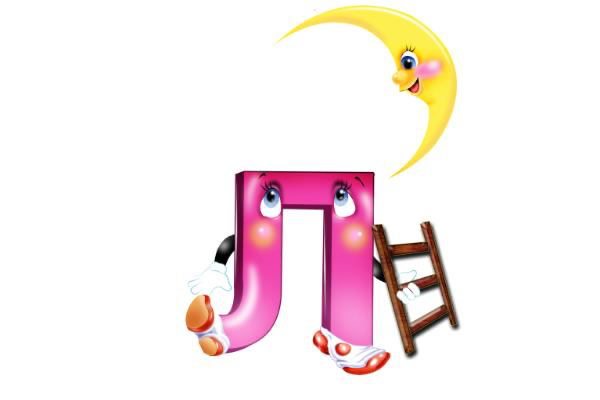 Назови слог на облачке✔️
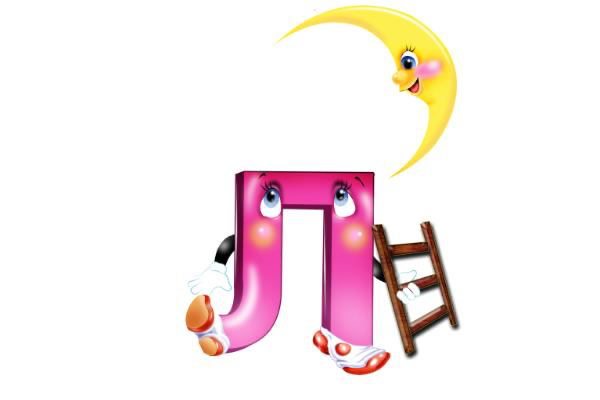 Повтори слоги ✔️
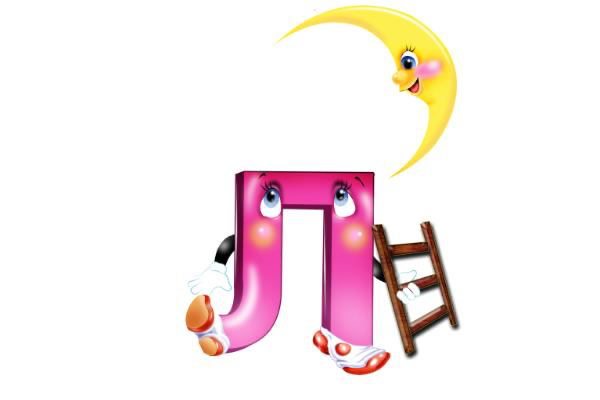 Игра «Лабиринт» назови предмет правильно ✔️
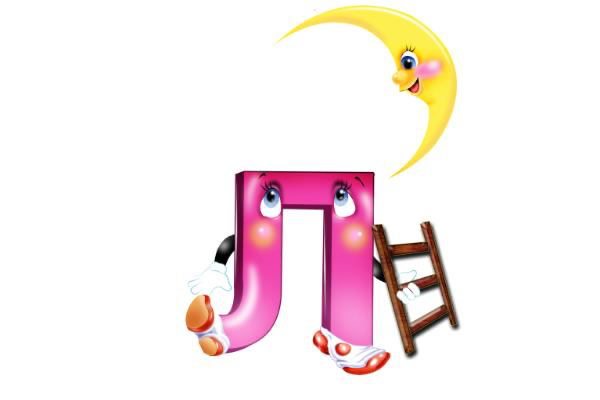 Найди слово со звуком [Л]✔️
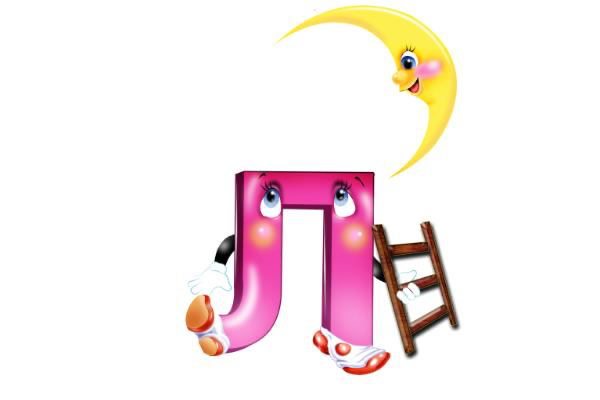 Повтори чистоговорки ✔️
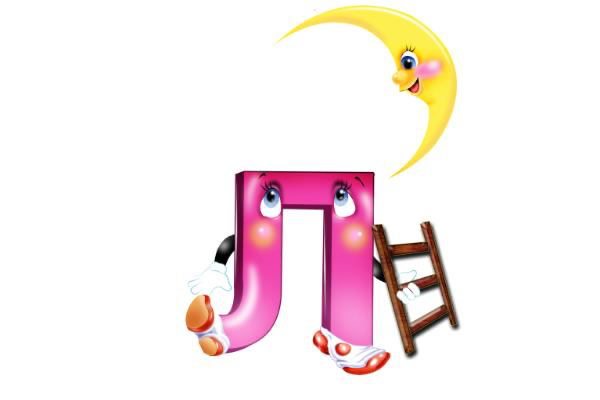 Звук [Л’]
Артикуляция мягкого звука Ль
губы в полуулыбке;
зубы сближены;
кончик языка поднимается и образует смычку с альвеолами; средняя и передняя часть спинки языка поднимается по направлению к твердому небу и некоторым продвижением вперед всей массы языка.
воздушная струя идет по бокам языка, между языком и щекой, отчего звук л и называется боковым;
мягкое небо поднято, прижато к задней стенке глотки, закрывает проход в носовую полость, воздушная струя идет через рот;
голосовые складки напряжены, сближены и колеблются, в результате чего образуется голос.
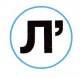 Произноси звук [Л’] как колокольчик✔️
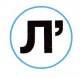 Пальчиком обведи пунктирную линию и произнеси звук [Л’]
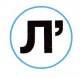 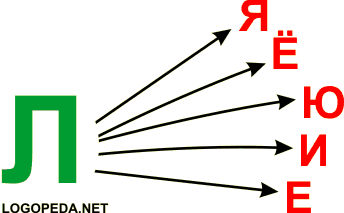 Соедини звук [Л’] с гласной
Соедини гласную со звуком [Л’]
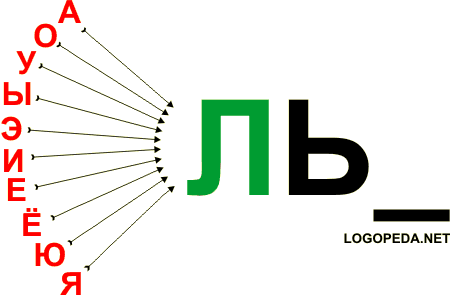 Назови слоги ✔️
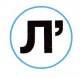 Игра «Лабиринт» назови картинки в которых слышится только звук [Л’]✔️
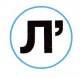 Автоматизация звукопроизношения✔️
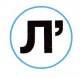 Спасибо за внимание! Желаю удачи!☀️